УПРАВЛЕНИЕ ФЕДЕРАЛЬНОЙ НАЛОГОВОЙ СЛУЖБЫ ПО РЕСПУБЛИКЕ КАРЕЛИЯ
Изменение законодательства о банкротстве. Субсидиарная ответственность как способ возмещения вреда за неуплату налогов (признаки, ответственность, правоприменительная практика)
Петрозаводск, 2018 год
ОПРЕДЕЛЕНИЕ КОНТРОЛИРУЮЩЕГО ДОЛЖНИКА ЛИЦА, ОСНОВНЫЕ ПРИЗНАКИ
1. Лицо являлось руководителем должника или управляющей организации должника, членом исполнительного органа должника, ликвидатором должника, членом ликвидационной комиссии.
2. Имело право самостоятельно либо совместно с заинтересованными лицами распоряжаться 50 и более процентами голосующих акций акционерного общества, или более чем половиной долей уставного капитала общества с ограниченной (дополнительной) ответственностью, или более чем половиной голосов в общем собрании участников юридического лица либо имело право назначать (избирать) руководителя должника.
3. Лицо, которое извлекло выгоду из незаконного, в том числе недобросовестного, поведения руководителя должника является контролирующим (подпункт 3 пункта 4 статьи 61.10 Закона о банкротстве).
Суд может признать лицо КДЛ по любым иным доказанным основаниям (пункт 5 статьи 61.10 Закона о банкротстве), которые прямо в законе не указаны, например, любые неформальные личные отношения, совместное проживание, длительная совместная служебная деятельность, совместное обучение и т.п.
Наличие у лица фактической возможности давать должнику обязательные для исполнения указания или иным образом определять его действия (в силу родства, полномочий, должностного положения и т.п.).
Учитывается контроль, имевший место в период, предшествующий фактическому возникновению признаков банкротства, то есть принимается во внимание трехлетний период, предшествующий моменту, в который должник стал неспособен в полном объеме удовлетворить требования кредиторов, в том числе об уплате обязательных платежей, из-за превышения совокупного размера обязательств над реальной стоимостью его активов (далее - объективное банкротство).
1
СТАТУС КОНТРОЛИРУЮЩЕГО ДОЛЖНИКА ЛИЦА ПРИ ПОЛУЧЕНИИ ВЫГОДЫ ИЗ НЕЗАКОННОГО, НЕДОБРОСОВЕСТНОГО ПОВЕДЕНИЯ РУКОВОДИТЕЛЯ ДОЛЖНИКА
формирование Центра прибыли на третьем лице
отчуждение имущества необходимого для использования в производственном процессе, поступление денежных средств от реализации на счета фактического бенефициара
расчеты через третьих лиц, минуя расчетный счет должника
уменьшение дебиторской задолженности
замена ликвидных активов на неликвидные (вывод денег через сделки)
преимущественное удовлетворение требований кредиторов
процедуры привлечения (вложения) средств (корпоративные процедуры, заемный механизм)
наращивание фиктивной (мнимой) кредиторской задолженности
не обоснованность привлечение инвестиций в бизнес, осуществляемый должником, их оформление (займ, лизинг, залог, % ставки), изменения ставки %, обеспечение под залог в период действия договора, фальсификация залоговой стоимости
не раскрытие информации о кризисном положении или создание иллюзии благополучного положения (также с целью определения КДЛ привлекаемого к СО)
процедуры изъятия вложенных средств (распределение прибыли, выплата дивидендов и т.д.)
не соответствие цен реализации (закупа) товаров рыночным
отсутствие имущественных и трудовых ресурсов у должника и контрагентов, формальность хозяйственных отношений и документооборота
2
ОСНОВАНИЯ ПРИВЛЕЧЕНИЯ К СУБСИДИАРНОЙ ОТВЕТСТВЕННОСТИ
3
СУБСИДИАРНАЯ ОТВЕТСТВЕННОСТЬ ЗА НЕВОЗМОЖНОСТЬ ПОЛНОГО ПОГАШЕНИЯ ТРЕБОВАНИЙ КРЕДИТОРОВ (ПУНКТ 1 СТАТЬИ 61.11 ЗАКОНА О БАНКРОТСТВЕ)
Причинение существенного вреда имущественным правам кредиторов в результате совершения либо одобрения этим лицом сделок должника (совершения таких сделок по указанию этого лица), включая сделки, указанные в статьях 61.2 и 61.3 настоящего Федерального закона.
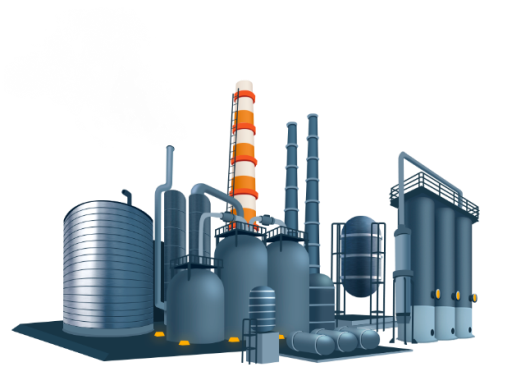 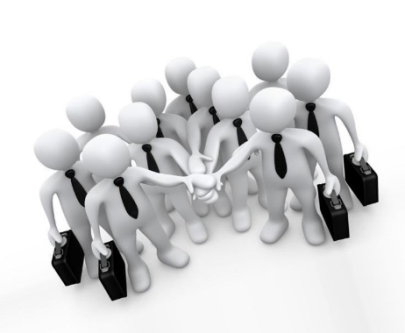 ?
СПИСАНИЕ
ЗАЧЕТ
Аффилированные кредиторы
Должник
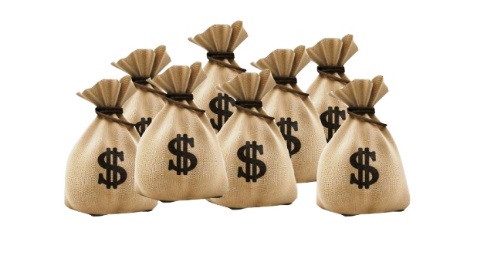 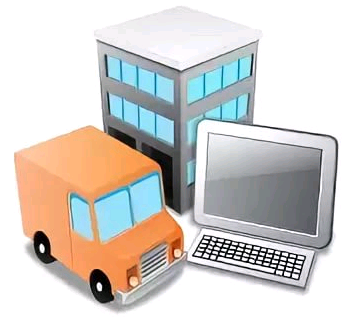 Менеджмент
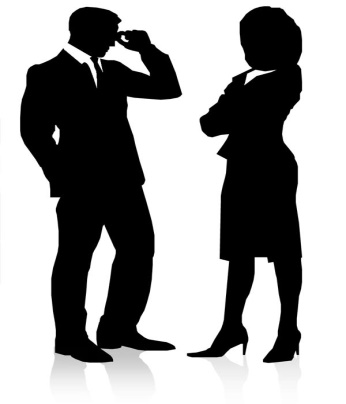 Реализация имущества
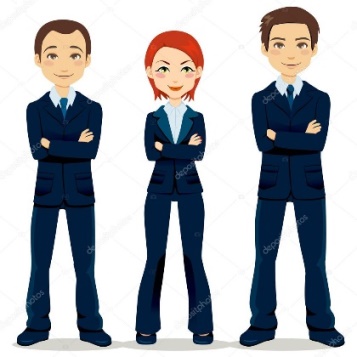 ОПЛАТА ЗА ДОЛЖНИКА
4
Кредиторы
Контрагенты
СУБСИДИАРНАЯ ОТВЕТСТВЕННОСТЬ ЗА НЕВОЗМОЖНОСТЬ ПОЛНОГО ПОГАШЕНИЯ ТРЕБОВАНИЙ КРЕДИТОРОВ (ПУНКТ 1 СТАТЬИ 61.11 ЗАКОНА О БАНКРОТСТВЕ)
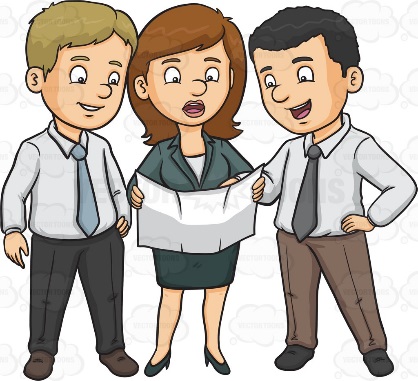 Документы бухгалтерского учета и (или) отчетности отсутствуют или не содержат информацию об объектах учета, либо указанная информация искажена.
50% всех требований кредиторов третьей очереди по основной сумме задолженности, возникли вследствие правонарушения, за совершение которого вступило в силу решение о привлечении должника или его должностных лиц, к уголовной, административной ответственности или ответственности за налоговые правонарушения.
Директор, бухгалтеры и/или юрисконсульты и/или иные лица в части своей компетенции
Отсутствие или искажение корпоративной документации.
Обязанность по хранению указанных документов предусмотрена статьей 89 Федерального закона от 26.12.1995 № 208-ФЗ «Об акционерных обществах», статьей 50 Федерального закона от 08.02.1998 № 14-ФЗ «Об обществах с ограниченной ответственностью», статьей 28 Федерального закона от 14.11.2002 № 161-ФЗ «О государственных и муниципальных унитарных предприятиях», пунктом 2.1 статьи 6 Закона РФ от 27.11.1992 № 4015-1 «Об организации страхового дела в Российской Федерации», статьей 29 Федерального закона от 18.07.2009 № 190-ФЗ «О кредитной кооперации», пунктом 5 статьи 39 Федерального закона от 08.12.1995 № 193-ФЗ «О сельскохозяйственной кооперации» и иными нормативными правовыми актами.
Отсутствие или недостоверность сведений, подлежащих отражению в ЕГРЮЛ и в Единый федеральный реестр сведений о фактах деятельности юридических лиц.
5
СУБСИДИАРНАЯ ОТВЕТСТВЕННОСТЬ ЗА  НЕПОДАЧУ (НЕСВОЕВРЕМЕННУЮ) ПОДАЧУ ЗАЯВЛЕНИЯ  ДОЛЖНИКА О ПРИЗНАНИИ БАНКРОТОМ
Руководитель должника обязан обратиться с заявлением должника в арбитражный суд в случае, если:
удовлетворение требований одного кредитора или нескольких кредиторов приводит к невозможности исполнения должником денежных обязательств или обязанностей по уплате обязательных платежей и (или) иных платежей в полном объеме перед другими кредиторами;
органом должника, уполномоченным в соответствии с его учредительными документами на принятие решения о ликвидации должника, принято решение об обращении в арбитражный суд с заявлением должника;
органом, уполномоченным собственником имущества должника - унитарного предприятия, принято решение об обращении в арбитражный суд с заявлением должника;
обращение взыскания на имущество должника существенно осложнит или сделает невозможной хозяйственную деятельность должника;
должник отвечает признакам неплатежеспособности и (или) признакам недостаточности имущества;
имеется не погашенная в течение более чем трех месяцев по причине недостаточности денежных средств задолженность по выплате выходных пособий, оплате труда и другим причитающимся работнику, бывшему работнику выплатам в размере и в порядке, которые устанавливаются в соответствии с трудовым законодательством;
иные случаи.
6
Субсидиарная ответственность вне рамок дела о банкротстве
После прекращения производства по делу о банкротстве в связи с отсутствием средств, достаточных для возмещения судебных расходов на проведение процедур, применяемых в деле о банкротстве
После завершения конкурсного производства
После возврата уполномоченному органу заявления о признании должника банкротом, возможно обращение с заявлением уполномоченным органом о привлечении лица к субсидиарной ответственности
7
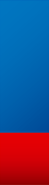 Спасибоза внимание!